Averages: Median from a Frequency Table
Intelligent Practice
Silent 
Teacher
Narration
Your Turn
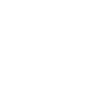 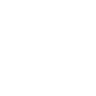 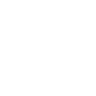 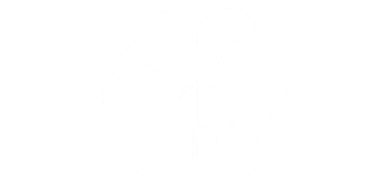 Practice
Worked Example
Your Turn
Calculate the mean number of siblings
Calculate the mean number of siblings
1.
4.
2.
5.
3.
6.
7.
8.
9.
1.
4.
Median = 1
Median = 3
2.
5.
Median = 1
Median = 2
3.
6.
Median = 0
Median = 3
7.
Median = 3
8.
Median = 2
9.
Median = 2